Elysia Dana, Callie Dulaney, Ashley Gast, Brielle Jones, Katelynn Kern, Dorey Passmore
Cultural Health Promotion in BLACKS/African Americans
1
Ethnic/racial identity
African American’s racial identity is most often associated with darker skin complexion.
Their ethnicity is often identified with traditions of Africa and American culture (UShistory.org, 2014). 
The racial/ethnical identification is widely accepted amongst the African American community; therefore there is minimal interaction outside of the cultural group—many members who choose to associate with different identities often do not receive support from society (Gary, Sandefur, Campbell & Eggerling-Boeck, 2004)
Despite the lack of social support, there has been increasing numbers in interracial marriages causing racial identification amongst African Americans to vary greatly.
Due to the increasing number of biracial African Americans the recreational, educational and social activities are evolving outside of the ethnic group into the entire community.
2
History and value orientation
Values are derived from family and religion (Edelman, Kudzma, & Mandle, 2014):
Strong kinship bonds
Church
Prayer 
Experiences that may have impacted their values:
Past history of slavery 
Segregation from mainstream society 
Discrimination by the majority group
Poverty
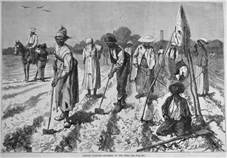 3
Language-communication process
Black Americans speak both English and African American Vernacular English (AAVE). 
“Code switching” 
switching language depending on the social situation (NPR.org, 2013) 
Second and third generations speak the same language as their grandparents.
4
Health beliefs and healing practices of African Americans
Health is the feeling of well-being and the ability to fulfill role expectations (Edelman, Kudzma & Mandle, 2014).
Church and spirituality 
Healing power of prayer
Disease is caused by natural or spiritual forces

Healing practices are common amongst African Americans.
Home remedies
Roots, herbs, potions, oils, powders, rituals, and ceremonies
Healers
Folk remedies and child care
Spiritualist
Financial, personal, spiritual, or physical problems
Voodoo priest/priestess
Herbs, signs and omens 
Find comfort in the support their religious leader or healer can give them 
Healthcare providers need to find time for nontraditional modalities.

Prevalence:
Core cultural beliefs remain similar amongst Black Americans 
Many folk practices are utilized today especially in southern communities.
5
Religious beliefs
Churches are often the center of African American communities and are key social institutions that play a huge role in daily life (Hendricks, Bore, & Waller, 2012).
Two main roles of the church:
Evangelism – spreading the word about the faith 
Discipleship – training followers to integrate the faith’s teachings into their lives
Religion also plays a big role in political views for this cultural group which is typically conservative in regard to topics like abortion and homosexuality.
The majority of African Americans (approx. 78%) identify as Protestant.
Prayer is a common coping mechanism
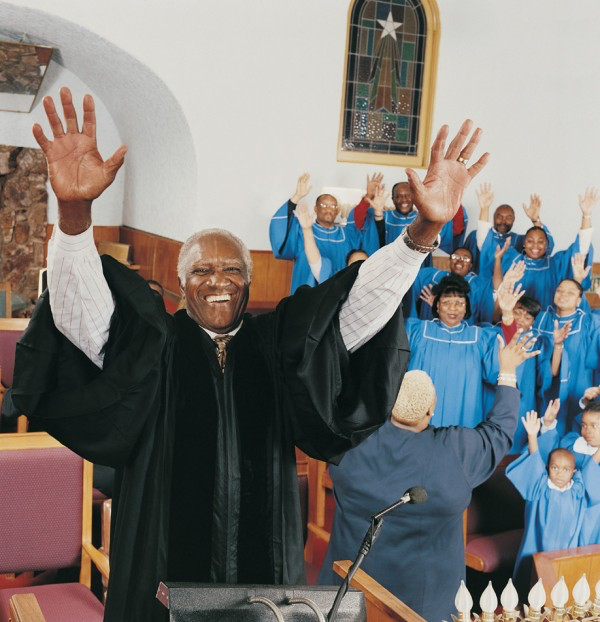 6
Spirituality
Spirituality plays a significant role in “providing a framework for meaning and hope”  in African American communities (Hendricks, Bore, & Waller, 2012, p. 2).
African Americans’ strong spirituality also increases “the sense of life satisfaction” and promotes “health resilience” (Hendricks et. al., 2012, p. 2).
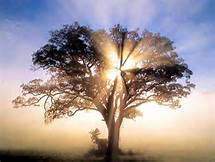 7
Life-cycle events
Birth
Depending on religion/church practices, baptism is common in the first few months of life (Allen, 1995).
Coming of age
Very individualized and no particular custom for African Americans as a whole
Marriage
“Jumping the broom”, an African tradition, where a bride and groom step over a broom to represent sweeping the past away and beginning a new life as a couple (Mcculough-Chavis, 2004)
Death
Often looked at as a time of celebration rather than sadness
Typically a musical performance at the funeral from a choir/family member
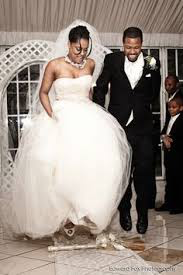 8
Nutritional behavior/diet
There are generally no restrictions on certain foods in the African American diet (Cowling, 2010).
Generally, African Americans accept larger body sizes therefore may over eat.
African Americans are less likely to participate in dieting behaviors, or purging/indulging diets. 
Many African Americans live in poverty and therefore do not have access or the financial means to eat healthy and thus chose to eat cheap selections at the grocery store or fast food.
Beverage items that African Americans generally drink are juice, soda, and sugary drinks, placing them at high risk for diabetes.
The type of food that’s consumed is called “Soul Food.”
Soul Food is a type of ethnic cuisine that African Americans prepare in the southern united states. 
Food examples include:Biscuits, Chicken Livers, Cornbread, Fried Chicken, Mashed Potatoes, Macaroni and Cheese, Collard Greens, Ham hocks
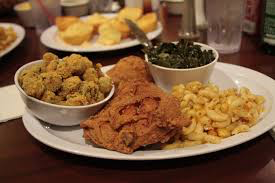 9
Medical/health care access and experience
African Americans face many challenges in regards to accessing healthcare.
 High levels of poverty is one of these major obstacles.
“In 2010 the poverty rate in this population was reported as 27.4%, 20.8% of this population was reported without health insurance during all or part of 2010” (Edelman, Kudzma & Mandle, 2014, p. 32).
This means that almost a quarter of the African American population in the U.S. cannot afford basic healthcare, such as annual checkups.
Poverty also leads to a lack of available transportation which hinders patients from getting to and from hospitals, doctor’s offices, or clinics. 
Some patients may also have difficulty getting to a pharmacy to get prescriptions or they may not be able to afford to refill prescriptions. 
Even though African Americans are one of the largest minority groups, they often receive less access to certain preventative, diagnostic, and therapeutic interventions. 
Compared to White Americans, African Americans had lower rates of blood pressure screenings, less surgical intervention rates for certain cancers, lower rates of influenza and pneumococcal vaccines, and are less likely to have certain screening tests such as mammograms, clinical breast exams, pap smears, and prostate antigen tests performed (Chandler & Monnat, 2015).
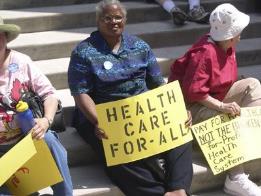 10
Medical/health problem or risk/potential primary level of health promotion
Common Health Issues African Americans are at risk for are:
Primary Level of 
Health Promotion Interventions:
Diabetes
Hypertension
HIV/AIDS 
Cancer
Obesity
Heart Disease
Stroke
(Edelman, Kudzma & Mandle, 2014)
Educate in low-income neighborhoods about healthy eating habits and lifestyles
Refer clients to resources in the community that can supplement food or the financial means to buy health food
Screen patients for high blood pressure in the community
Encourage patients about foods that can attribute to obesity and diabetes
11
References
Allen, W. R. (1995). African American family life in societal context: Crisis and hope. Social Forum Sociological Forum, 10(4), 569-592. 
Cowling, L. (2010). Health and Dietary Issues Affecting African Americans. California Food Guide. Retrieved from http://www.dhcs.ca.gov/formsandpubs/publications/CaliforniaFoodGuide/17HealthandDietaryIssuesAffectingAfricanAmericans.pdf
Chandler, R. F. & Monnat, S. M. (2015). Racial/Ethnic Differences in Use of Health Care Services for Diabetes Management. Health Education & Behavior 42(6) 783 –792. doi: 10.1177/1090198115579416
Edelman, C. L., Kudzma, E. C., & Mandle, C. L., (2014). Health promotion throughout the life span, (8th ed.). St. Louis, MO: Elsevier.
Hendricks, L., Bore, S., & Waller, L. (2012). An Examination of Spirituality in the African American Church. NATIONAL FORUM OF MULTICULTURAL ISSUES JOURNAL, 9(1), 1-8.
Liu, J. (2009, January 30). A Religious Portrait of African-Americans. Retrieved June 02, 2016, from http://www.pewforum.org/2009/01/30/a-religious-portrait-of-african-americans/
African American English. (n.d.). Retrieved June 06, 2016, from http://www.pbs.org/speak/education/curriculum/college/aae/#discussion
E. D. (2013, April 12). Learning How To Code-Switch: Humbling, But Necessary. Retrieved June 06, 2016, from http://www.npr.org/sections/codeswitch/2013/04/10/176234171/learning-how-to-code-switch-humbling-but-necessary
12
References
Sandefur, G.D., Campbell, M.E. & Eggerling-Boeck, J. Racial and Ethnic Identificaiton, Official Classifications, and Health Disparities. Washington DC: National Academics Press, 2004. Web.
A New African-American Culture. (n.d.). Retrieved June 08, 2016, from http://www.ushistory.org/us/6g.asp
Mccullough-Chavis, A., & Waites, C. (2004). Genograms with African American Families: Considering Cultural Context. Journal of Family Social Work, 8(2), 1-	19.
13